Lecture 1:
Basic Toxicology
Defining toxicology

History of toxicology

Dose response

Evaluating safety
Definition of toxicology is "the study of the
adverse effects/undesirable effects of chemicals or physical agents on living organisms
Toxicology
Toxicology is the study of adverse effects of chemicals on  living systems, including:
Mechanisms of action and exposure to chemicals as a cause of  acute and chronic illness.
Understanding physiology and pharmacology by using toxic agents  as chemical probes.
Recognition, identification, quantification of hazards from  occupational exposure to chemicals.
Discovery of new drugs and pesticides.
Development of standards and regulations to protect humans and  the environment from adverse effects of chemicals.
Branches of Toxicology
Mechanistic—cellular, biochemical and  molecular mechanisms by which  chemicals cause toxic responses
Forensic—cause of death, legal aspects
Clinical—treatments for poisonings and  injuries caused by xenobiotics
Environmental—environmental  pollutants, effects on flora and fauna
Food—adverse effects of processed or  natural food components
Regulatory—assigns risk to substances  of commercial importance.
Origins of Toxicology
Earliest humans used animal venoms and plant extracts  for hunting, warfare and assassination.
400 BC: Hippocrates compiled a listing of a number of  poisons and outlined some clinical toxicology principles.
1493-1541: Paracelsus—physician and philosopher
All substances are poisons; the right dose  differentiates a poisons from a remedy.
“Dose determines toxicity.”
1775: Percival Pott found that soot caused scrotal  cancer in chimney sweeps. Much later the carcinogens in  soot found to be polycyclic aromatic hydrocarbons.
1972: Rachel Carson/EPA led to ban of insecticide DDT  for environmental and health concerns
[Speaker Notes: The Environmental Protection Agency is an independent agency, specifically an independent executive agency, of the United States federal government for environmental protection                               DDT (dichlorodiphenyltrichloroethane)pmep.cce.cornell.edu › ... › Carbaryl to Dicrotophos
DDT is an organochlorine insecticide used mainly to control mosquito-borne malaria]
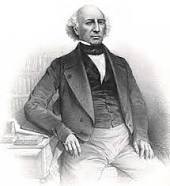 Orfila, a Spanish physician, is often referred to as the founder of toxicology. 
It was Orfila who first prepared a systematic correlation between the chemical and biological properties of poisons of the time. 
He demonstrated effects of poisons on specific organs by analyzing autopsy materials for poisons and their associated tissue damage.
The 20th century is marked by an advanced level of understanding of toxicology. 
DNA (the molecule of life) and various biochemicals that maintain body functions were discovered. 
Our level of knowledge of toxic effects on organs and cells is now being revealed at the molecular level. 
It is recognized that virtually all toxic effects are caused by changes in specific cellular molecules and biochemicals.
Examples of Toxicological Cases
399 B.C. Socrates, a Greek Philosopher died of  Hemlock poisoning (according to Plato)
Coniine is the active toxic ingredient
Antagonist for the nicotinic acetylcholine  receptor, leading to cessation of  neurotransmission, muscular and  respiratory collapse and death
coniine
October 20th, 1740 Charles VI, Holy Roman  Emperor, King of Bohemia, Hungary, and  Croatia died from eating death cap mushrooms
Active ingredient is alpha-amanitin that  inhibits RNA polymerase inhibiting protein  synthesis leading to hepatocellular lysis,  liver failure, kidney failure, coma,  respiratory failure, and death
Alpha-amanitin
Examples of Toxicological Cases
April 30th, 1945, Eva Braun, long-time  companion of Hitler committed suicide with a  cyanide capsule
Inhibitor of cytochrome c oxidase, part of  complex IV of the electron transport chain  and inhibits ATP production leading to brain  death and heart cessation, hypoxia, and  death
Jan 16th, 1975 Bando Mitsugoro VIII, a famous  Japanese Kabuki actor died from eating 4 livers  of pufferfish
Active toxic ingredient is tetrodotoxin
Tetrodotoxin blocks voltage-gated sodium  channels leading to suppression of  neurotransmission, numbness,  bronchospasms, coma, respiratory failure,  death


tetrodotoxin
Examples of Toxicological Cases
1932-1968: Minamata disaster—caused by methylmercury  toxicity from industrial wastewater from Chisso  Corporation in Minamata City in Japan
2265 victims
Caused neurological syndrome associated with  methyl mercury poisoning including ataxia, numbness,  insanity, muscle weakness, hearing and speech loss,  birth defects, paralysis, coma, death
Alters neurochemistry and neurotransmission through  multiple mechanisms
Methyl mercury
1988, Saddam Hussein used sarin on Kurds, 1995,  Japanese subway sarin attack by terrorist group; 2006 day  5 of “24”—Jack Bauer saves LA from VX attack in TV  show; 2013 Assad uses sarin against rebels
Sarin and VX are an organophosphorus chemical  warfare agents that inhibits acetylcholinesterase,  leading to excess acetylcholine and hyperstimulation  of neurons, resulting in seizures, tremoring,  convulsions, excess salivation, excess tearing,  urination, defecation, bronchoconstriction, respiratory  failure, death
sarin
Dose-Response
Individual dose-response
Response of an individual organism to varying doses of a chemical (also called  “graded” response because effect is continuous over a dose range) (e.g.  enzyme activity, blood pressure).
Y-axis: % of max. response
(linear in middle range)
X-axis: dose (e.g. mg/kg or molar  concentration) (plotted as log  base 10)
Can derive lethal dose (LD50),  toxic dose (TD50), effective dose  (ED50) values from dose-  response data.
Inhibitory concentration (IC50)  can also be determined from  concentration-response curves.
100
80
A
% maximal  response
60
40
B
20
0
100	101	102	103	104
dose, mg/kg
10-1
Evaluating Dose-Response Relationships
ED: Effective dose
(therapeutic dose of a drug)
TD: Toxic dose
(dose at which toxicity occurs)
LD: Lethal dose
(dose at which death occurs)
100
80
60
40
20
ED
50 %
response
% response
TD
LD
NOAEL
LOAEL
NOAEL: no observed adverse effect level
LOAEL: lowest observed adverse effect
0
level
100	101	102	103
10-2
10-1
dose (mg/kg)

ED50: dose at which 50% of population therapeutically responds.
(In this example, ED50=1 mg/kg)
TD50: dose at which 50% of population experiences toxicity (TD50=10 mg/kg).  LD50: dose at which 50% of population dies (LD50=100 mg/kg).
Comparing Toxicity of Compounds
Therapeutic Index (TI)
TI = LD50/ED50  or	TI = TD50/ED50
TI is the ratio of the doses of the toxic and the desired  responses.
TI is used as an index of comparative toxicity of two different  materials; approximate statement of the relative safety of a  drug.
The larger the ratio, the greater the relative safety.
[Speaker Notes: T. RANGE= MIN. EFFECTIVE CONC.-Min.Tox.conc.]
Toxic Potency
Agent	LD50 (mg/kg)
Ethyl alcohol  Sodium chloride
BHA/BHT (antioxidants)  Morphine sulfate  Caffeine
Nicotine  Curare  Shellfish toxin  sarin  Botulinum toxin
10,000
4,000
2,000
900
200
1
0.5
0.01
0.001
0.00001
slight
moderate
high
Extremely high  (<1 mg/kg)